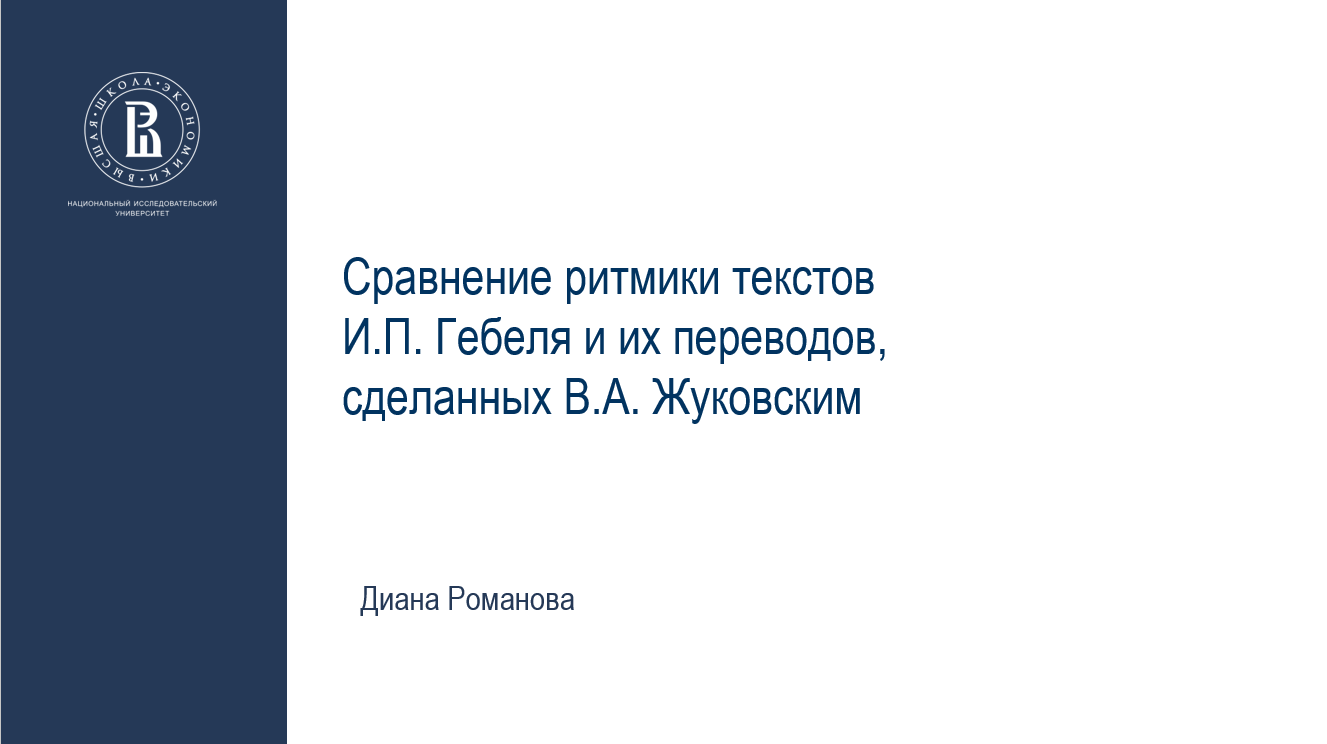 Почему алеманнский?
Fuͤr Freunde laͤndlicher Natur und Sitten eignet dieſe Gedichte ihr Innhalt und ihre Manier. Wenn Leſer von hoͤherer Bildung ſie nicht ganz unbefriedigt aus den Haͤnden legen, und dem Volk das Wahre, Gute und Schoͤne mit den heimiſchen Toͤnen und vertrauten Bildern lebendiger und wirkſamer in die Seele geht, ſo iſt der Wunſch des Verfaſſers erreicht.
(Алеманнские стихи, 1803)
[Speaker Notes: Герм. «аlle manner», нем. «Alemannen» – «все люди».]
Некоторые отличия от литературного языка
ge-
Глаголы
und gseit: Hesch gnueg und witt no meh – gezeigt
Meng Some-Chöpfli het si gsprengt – gesprengt
se het sie’m rothi Bäckli gmacht – gemacht
Und uf der Bleichi het sie gschaft – geschaft 
und öbbe hemmer Schöchli gmacht – gemacht 
und sufer g’wäschen im Morge-Thau – gewaschen 
und ’s Anne Meili chäm ung’fähr – ungefähr
Некоторые отличия от литературного языка
ge-

Прилагательные

gwisse – gewisse 
gsund – gesund






Наречия

gnueg – genug
Элизия
Эли́зия (от лат. ēlīsiō «выдавливание», «выталкивание») в лингвистике — отпадение звука (гласного, согласного или слога) в слове или фразе с целью облегчения произношения для говорящего. 

gemacht  gmacht
gesung  gsund
Некоторые отличия от литературного языка
Cогласные 
сh → k 
Charde – Karte
Chind – Kind

ch → t
isch – ist 



ch ↓
no – noch
i – ich 
nit – nicht  

n ↓
eis – eins 
еimol – einmal
Maa – Menn 
Cheemi – Kamin

Гласные
Сочетание ei 
si – sie
bi – bei
Zit – Zeit  
Arbet – Arbeit
Слияние местоимений с другими частями речи
Предлог
Uffem – auf ihm
Uffeme – auf einem

Союзы
Woni – wo ich
Wennd’/wennde – wenn du
Wemme – wenn man

Глаголы
sagen
Sagi – sage ich
Sagmer – sage mir
Sagider – sage ich dir

denken
Denkder – denke dir
Избыточность
1. Дифтонги 
guet – gut 
gnueg – genug
Cheemi – Kamin




2. Трифтонги
u/ü перед h/ch
früeih – frühe
rüeihig – ruhig 
Chueäche – Kuhen
Für Wenige. Для немногих
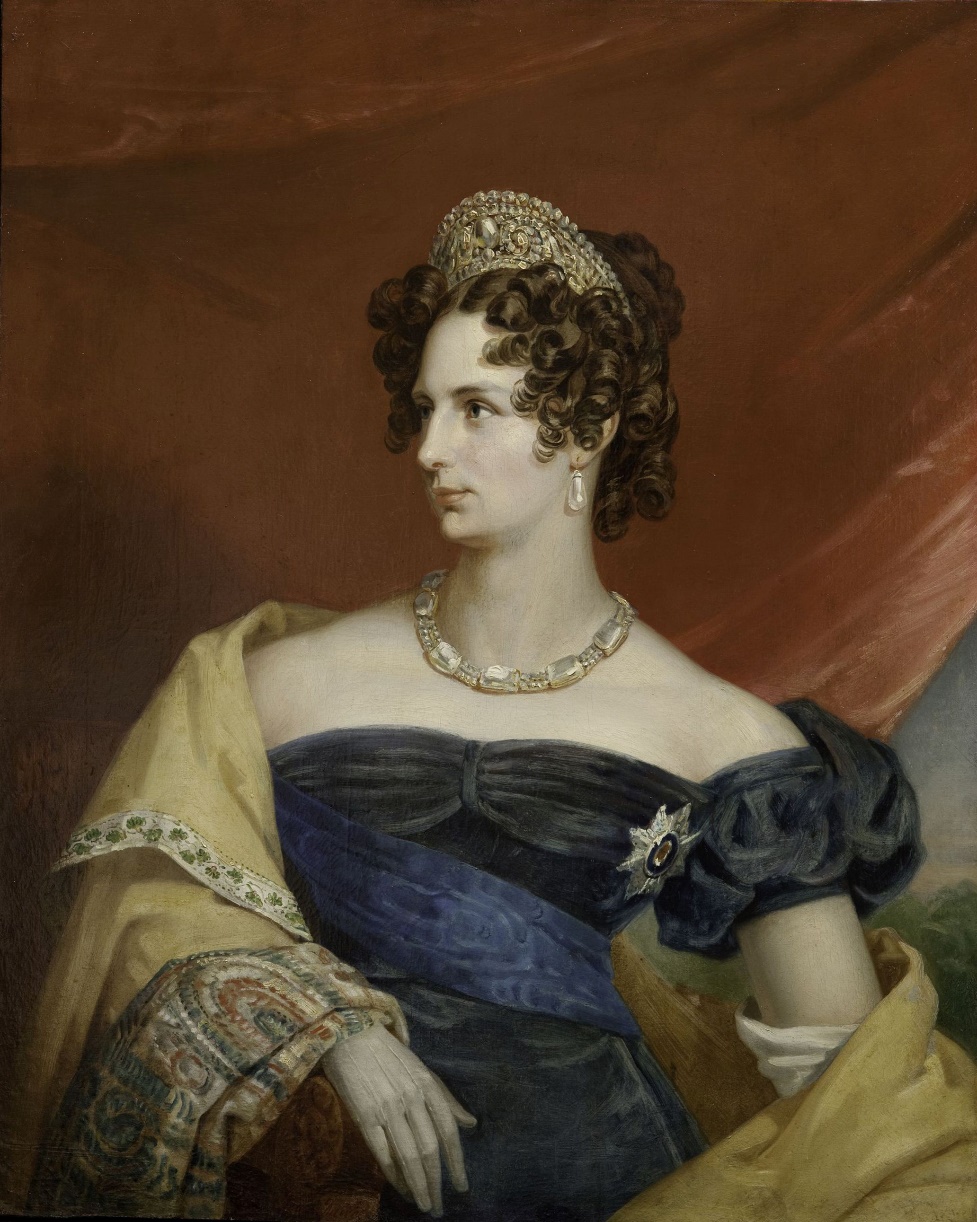 Швабия (917-1268)
Императрица Александра Фёдоровна
[Speaker Notes: Сборник стихов на немецком и русском языках «Für Wenige. Для немногих», где тексты шли параллельно, был педагогическим пособием, использовавшимся Жуковским для обучения прусской принцессы (будущей супруги Николая I Александры Фёдоровны) русскому языку.]
Сравнение профилей ударности И.П. Гебеля и В.А. Жуковского. Я4
Der Sommerabend/Летний вечер
Der Sommerabend/Летний вечер. Формы
[8] : Form 1 (-\-\-\-\ ): ’s isch wo<hr,| s[ie] he<t| [au] ü<bel| Zi<t,|
[9] : Form 1 (-\-\-\-\ ): im Su<mmer| ga<r,| der We<g| isch wi<t,|
[10] : Form 1 (-\-\-\-\ ): und A<rbet| fi<ndt s[ie]| ü'<bera<ll,|
[11] : Form 1 (-\-\-\-\ ): in Hu<s| und Fe<ld,| in Be<rg| und Tha<l.|
[12] : Form 1 (-\-\-\-\ ): ’s will A<lles| L[ie]<cht| und Wä<rmi| ha<,|
[13] : Form 3 (-\---\-\ ): und spri<cht s[ie]| um e Se<gen| a<.|


Полноударность: 81%
Форма 4: 11%


Построчно совпадающие формы: 35%
[8] : Form 4 (-\-\---\ ): Пора<| ему<| и отдохну<ть;|
[9] : Form 1 (-\-\-\-\ ): Мы зна<ем,| ле<тний| до<лог| пу<ть,|
[10] : Form 4 (-\-\---\ ): Везде< ж| рабо<та:| на гора<х,|
[11] : Form 4 (-\-\---\ ): В доли<нах,| в ро<щах| и луга<х;|
[12] : Form 1 (-\-\-\-\ ): Того<| согре<й;| тем све<ту| да<й|
[13] : Form 4 (-\-\---\ ): И все<х| прито<м| благословля<й.|


Полноударность: 25%
Форма 4: 56%
Der Morgen-Stern/Утренняя звезда
Der Morgen-Stern/Утренняя звезда. Формы
[51] : Form 4 (-\-\---\ ): Но что< ж?| Уви<деться ли?..| Не<т.|
[52] : Form 1 (-\-\-\-\ ): Спеши<т| за ни<ми| со<лнце| всле<д.|
[53] : Form 1 (-\-\-\-\ ): Уж во<т| оно<:| восто<к| зажгло<,|
[54] : Form 4 (-\-\---\ ): Свой а<лый| за<вес| подняло<,|
[55] : Form 1 (-\-\-\-\ ): Наде<ло| зно<йный| сво<й| убо<р|
[56] : Form 4 (-\-\---\ ): И я<рко| смо<трят| из-за го<р.|


Полноударность: 27%
Форма 4: 58%
[51] : Form 1 (-\-\-\-\ ):      Doch we<nn| er sch[ie]<r| gar bi<nem| wä<r,|
[52] : Form 4 (-\-\---\ ): verwa<cht| si M[ue]<tter| handumche<hr,
[53] : Form 4 (-\-\---\ ): und we<nn| sie r[üe]<ft| enanderno<,|
[54] : Form 1 (-\-\-\-\ ): sen i<sch| mi Bü<rstli| n[ie]<ne| do<.|
[55] : Form 1 (\\-\-\-\ ): Dru<f| fli<cht| s[ie] i<hre| Chra<nz| ins H[oo]<r,|
[56] : Form 1 (-\-\-\-\ ): und l[ue]<get| hi<nt-r| de Be<rge| vo<r.|



Полноударность: 77%
Форма 4: 14%

Построчно совпадающие формы: 31%
Der Morgen-Stern/Утренняя звезда. Формы
[78] : Form 1 (-\-\-\-\ ):      Was wa<ndlet| dö<rt| im Mo<rge-| Stra<hl|
[79] : Form 1 (-\-\-\-\ ): mit T[ue]<ch| und Cho<rb| dur’s Ma<tte-| Tha<l?|
[80] : Form 1 (-\-\-\-\ ): ’s sind d’M[ei]<dli| [ju]<ng,| und fli<nk| und fro<h,|
[81] : Form 1 (-\-\-\-\ ): s[ie] bri<nge| we<ger| d’Su<ppe| scho<,|
[82] : Form 1 (-\-\-\-\ ): und ’s A<nne| M[ei]<li| vo<rnen| a<,|
[83] : Form 1 (-\-\-\-\ ): es la<cht| mi scho<| vo wi<tem| a<.|
[78] : Form 4 (-\-\---\ ): Но кто< там| в у<тренних| луча<х|
[79] : Form 4 (-\-\---\ ): Мелькну<л| и спря<тался| в куста<х?|
[80] : Form 4 (-\-\---\ ): С ветве<й| посы<палась| роса<.|
[81] : Form 4 (-\-\---\ ): Не ты< ли,| де<вица-| краса<,|
[82] : Form 4 (-\-\---\ ): Душе<| сказа<лася| мое<й|
[83] : Form 4 (-\-\---\ ): Весе<лой| пре<лестью| свое<й?|
Сравнение профилей ударности И.П. Гебеля и В.А. Жуковского. Я5
Die Vergänglichkeit/Тленность
Die Vergänglichkeit/Тленность. Формы
[1] : Form 1 (\\-\-\-\-\ ):  Fa<st| a<llmol,| [Ae]<tti,| we<nn| mer’s Rö<ttler| Schlo<ß| 
[2] : Form 2 (\--\-\-\-\ ): so<| vor den [Au]<ge| sto<ht,| se de<nki| dra<,| 
[3] : Form 1 (-\-\\\-\-\ ): öbs ü<sem| Hu<s| e<cht| [au]<| e mo<l| so go<ht.| 
[4] : Form 5 (\\-\-\---\ ): Sto<hts| de<nn| nit dö<rt,| so schu<d-rig,| w[ie] der To<d|
[5] : Form 1 (-\-\-\-\-\ ): im Ba<sler| To<dteta<'nz?| Es gru<set| me<r,| 
[6] : Form 1 (-\-\-\-\-\ ): w[ie] lä<nger| a<ßi| ’s bsch[au]<.| Und ü<ser| Hu<s,| 
[7] : Form 3 (-\---\-\-\ ): es si<zt| jo w[ie]| ne Chi<lchli| u<ffem| Be<rg,| 
[8] : Form 4 (-\-\---\-\ ): und d’Fe<nster| gli<tzeren,| es| i<sch| e St*<t.| 
[9] : Form 1 (\\-\-\-\-\ ): Schwe<tz| [Ae]<tti,| go<hts| em e<chterst| [au]<| no so<?| 


Полноударность: 74%


Построчно совпадающие формы: 33%
[1] : Form 4 (-\-\---\-\ ): Послу<шай,| де<душка,| мне ка<ждый| ра<з,|
[2] : Form 1 (-\-\-\-\-\-): Когда<| взгляну<| на э<тот| за<мок| Ре<тлер,|
[3] : Form 1 (-\-\-\-\-\-): Прихо<дит| в мы<сль:| что, е<сли| то< ж| случи<тся|
[4] : Form 4 (-\-\---\-\ ): И с на<шей| хи<жинкой?..| Как стра<шно| та<м!|
[5] : Form 1 (-\-\-\-\-\-): Ты ска<жешь:| сме<рть| сиди<т| на э<тих| ка<мнях.|
[6] : Form 1 (-\-\-\-\-\-): А до<мик| на<ш?..| Взгляни<:| как бу<дто| це<рковь,|
[7] : Form 3 (-\---\-\-\-): Светле<ет| на холме<,| и о<кна| бле<щут.|
[8] : Form 5 (-\-\-\---\ ): Скажи< ж,| как мо<жет| бы<ть,| чтобы и с ни<м|
[9] : Form 1 (-\-\-\-\-\-): Случи<лось| то< ж,| что с э<тим| ста<рым| за<мком?| 


Полноударность: 42%
Der Wächter in der Mitternacht/Деревенский сторож в полночь
Der Wächter in der Mitternacht
Полноударность: 67%
Форма 5: 12%

Деревенский сторож в полночь
Полноударность: 15%
Форма 5: 23%
Форма 10: 16%

Построчно совпадающие формы: 15%
Вставные фрагменты
„Lo<set,| wa<s| i [eu]<ch| will sa<ge!|
\-\-\-\-
D’Glo<cke| he<t| zwö<lfi| gschla<ge.|
\-\\-\-

Und d’Ste<rnli| schi<ne| no<| so fro<h,|
-\-\-\-\
und u<s| der H[ei]<meth| schi<mmerts| so<;|
-\-\-\-\
und ’s i<sch| no um e chl[ei]<ni| Zi<t,|
-\---\-\
Vom Chi<lchho<‘f| s[ei]<gs| gwi<ß| nü<mme| w[ii]<t.“|
-\\\\\-\

По<лночь| би<ло;| в до<брый| ча<с!|
\-\-\-\
Спи<те,| Бо<г| не спи<т| за на<с!|
\-\-\-\
 
Сия<ют| зве<зды| с вышины<,|-\-\---\

То све<т| роди<мой| стороны<:|-\-\---\

Туда<| через моги<лу| пу<ть;|-\---\-\
В моги<ле ж...| то<лько| отдохну<ть.|
-\-\---\
Lo<set,| wa<s| i [eu]<ch| will sa<ge!|
\-\-\-\-
D’Glo<cke| he<t| zwö<lfi| gschla<ge.|
\-\\-\-

Und d’ L[ie]<chtli| bre<nnen| a<lli| no<;|-\-\-\-\
der Ta<g| will [ie]<merst| no<| nit cho<.|
-\-\-\-\
Doch Go<tt| im Hi<mmel| le<bt| und wa<cht,|-\-\-\-\
er hö<rt| wo<hl,| we<nn es| V[ie]<ri| schla<cht!“|
-\\\-\-\


По<лночь| би<ло;| в до<брый| ча<с!|
 \-\-\-\
Спи<те,| Бо<г| не спи<т| за на<с!|
\-\-\-\

Еще<| лежи<т| на не<бе| те<нь;|-\-\-\-\
Еще<| дале<ко| све<тлый| де<нь;|-\-\-\-\
Но жи<в| Госпо<дь,| он зна<ет| сро<к:|
-\-\-\-\
Он вы<шлет| у<тро| на восто<к.|
-\-\---\
Wächterruf
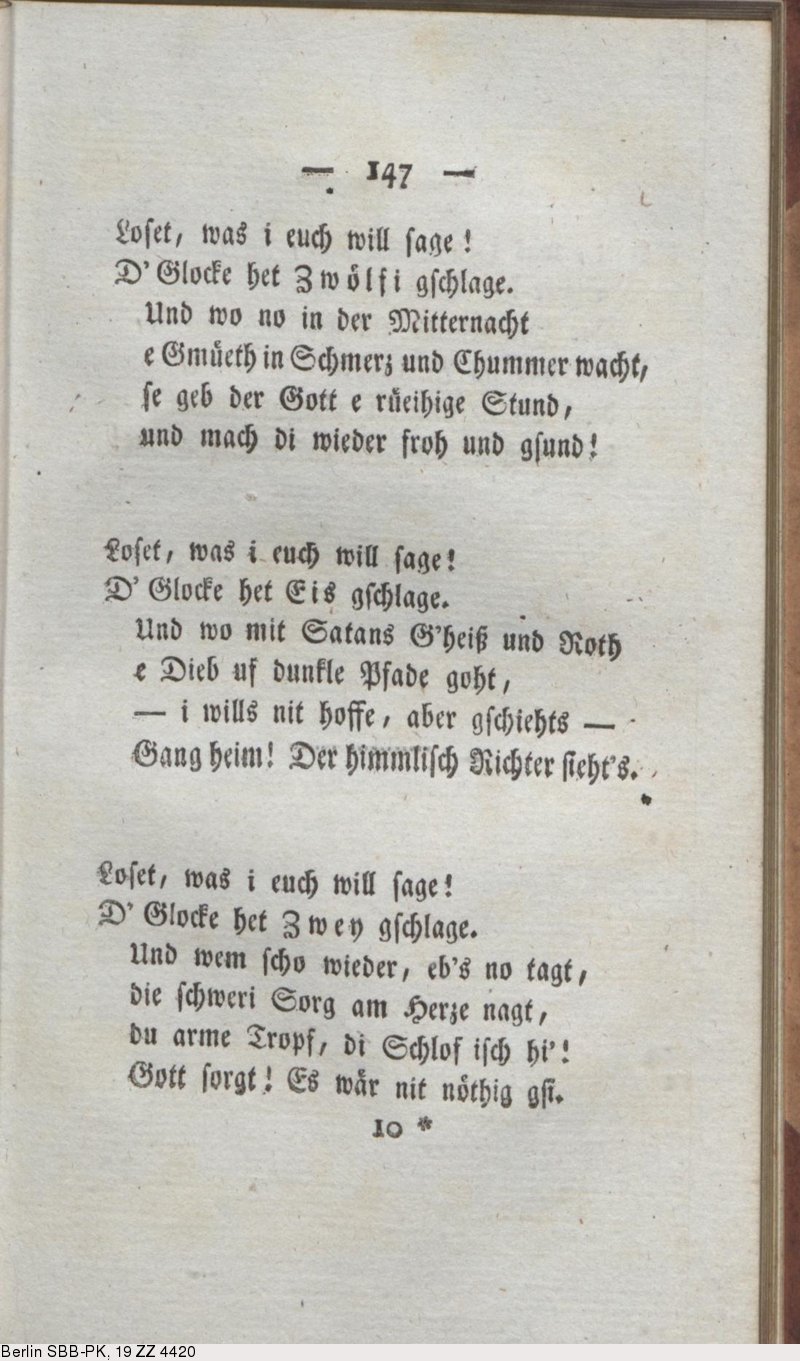 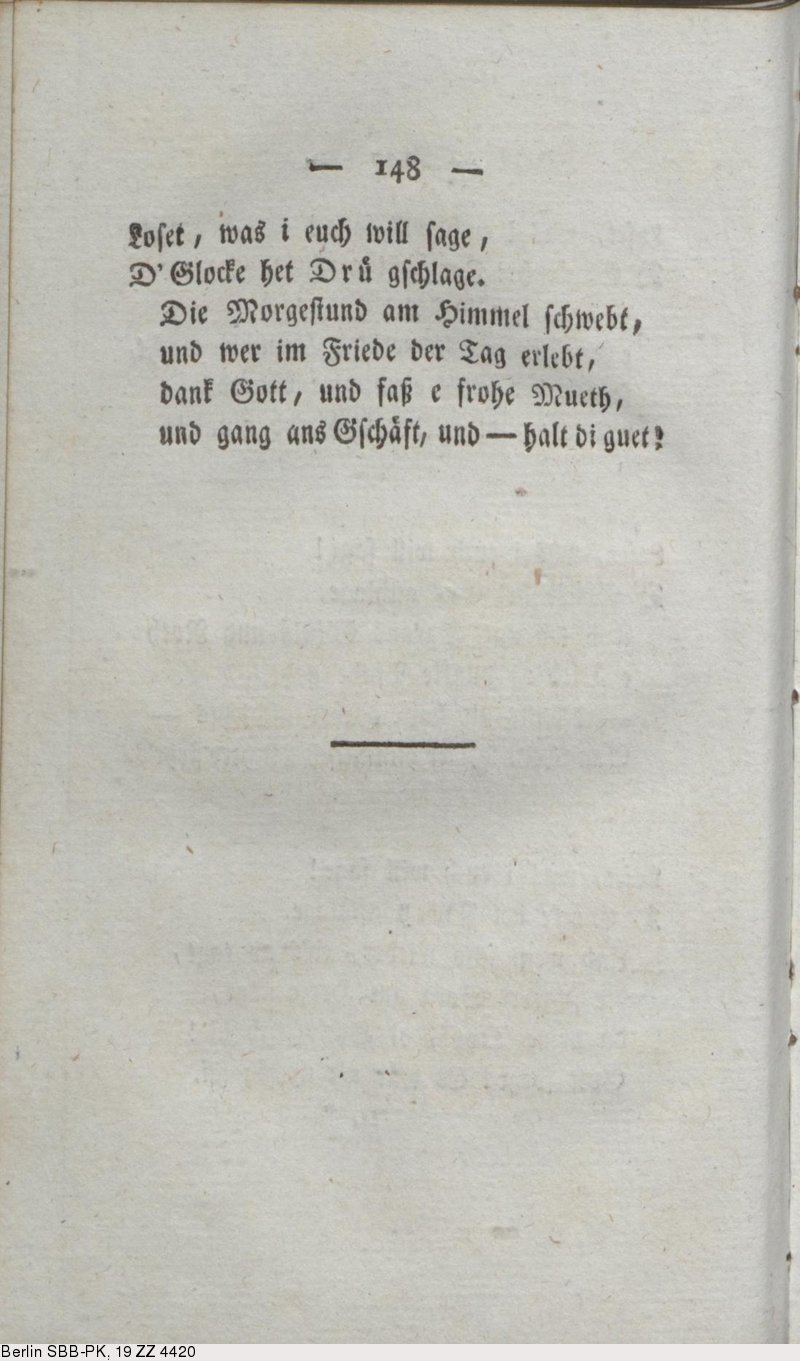 Wächterruf
Loſet, was i euch will ſage!D’ Glocke het Zehni gſchlage.Jez betet, und iez goͤhnt ins Bett,und wer e ruͤeihig Gwiſſe het,ſchloft ſanft und wohl! Im Himmel wachte heiter Aug die ganzi Nacht.

Loſet, was i euch will ſage!D’ Glocke het Oelfi gſchlage.Und wer no an der Arbet ſchwitzt,und wer no by de Charte ſizt,dem bieti iez zum leztemol.’s iſch hochi Zit! Und ſchlofet wohl!

Loſet, was i euch will ſage!D’ Glocke het Zwoͤlfi gſchlage.Und wo no in der Mitternachte Gmuͤeth in Schmerz und Chummer wacht,ſe geb der Gott e ruͤeihige Stund,und mach di wieder froh und gſund!
Loſet,. was i euch will ſage!D’ Glocke het Eis gſchlageUnd wo mit Satans G’heiß und Rothe Dieb uf dunkle Pfade goht,— i wills nit hoffe, aber gſchiehts —Gang heim! Der himmliſch Richter ſieht’s.

Loſet, was i euch will ſage!D’ Glocke het Zwey gſchlage.Und wem ſcho wieder, eb’s no tagt,die ſchweri Sorg am Herze nagt,du arme Tropf, di Schlof iſch hi’!Gott ſorgt! Es waͤr nit noͤthig gſi.

Loſet, was i euch will ſage,D’ Glocke het Druͤ gſchlage.Die Morgeſtund am Himmel ſchwebt,und wer im Friede der Tag erlebt,dank Gott, und faß e frohe Mueth,und gang ans Gſchaͤft, und — halt di guet!
Вставные фрагменты
„Lo<set,| wa<s| i [eu]<ch| will sa<ge!|
\-\-\-\-
D’Glo<cke| he<t| zwölfi<| gschla<ge.|
\-\\-\-

Und d’Ste<rnli| schi<ne| no<| so fro<h,|
-\-\-\-\
und u<s| der H[ei]<meth| schi<mmerts| so<;|
-\-\-\-\
und ’s i<sch| no um e chl[ei]<ni| Zi<t,|
-\---\-\
Vom Chi<lchho<‘f| s[ei]<gs| gwi<ß| nü<mme| w[ii]<t.“|
-\\\\\-\

По<лночь| би<ло;| в до<брый| ча<с!|
\-\-\-\
Спи<те,| Бо<г| не спи<т| за на<с!|
\-\-\-\
 
Сия<ют| зве<зды| с вышины<,|-\-\---\

То све<т| роди<мой| стороны<:|-\-\---\

Туда<| через моги<лу| пу<ть;|-\---\-\
В моги<ле ж...| то<лько| отдохну<ть.|
-\-\---\
Lo<set,| wa<s| i [eu]<ch| will sa<ge!|
\-\-\-\-
D’Glo<cke| he<t| zwölfi<| gschla<ge.|
\-\\-\-

Und d’ L[ie]<chtli| bre<nnen| a<lli| no<;|-\-\-\-\
der Ta<g| will [ie]<merst| no<| nit cho<.|
-\-\-\-\
Doch Go<tt| im Hi<mmel| le<bt| und wa<cht,|-\-\-\-\
er hö<rt| wo<hl,| we<nn es| V[ie]<ri| schla<cht!“|
-\\\-\-\


По<лночь| би<ло;| в до<брый| ча<с!|
 \-\-\-\
Спи<те,| Бо<г| не спи<т| за на<с!|
\-\-\-\

Еще<| лежи<т| на не<бе| те<нь;|-\-\-\-\
Еще<| дале<ко| све<тлый| де<нь;|-\-\-\-\
Но жи<в| Госпо<дь,| он зна<ет| сро<к:|
-\-\-\-\
Он вы<шлет| у<тро| на восто<к.|
-\-\---\
[Speaker Notes: Недословный перевод. Откуда образы?]
Wächterruf
Loſet, was i euch will ſage!D’ Glocke het Zehni gſchlage.Jez betet, und iez goͤhnt ins Bett,und wer e ruͤeihig Gwiſſe het,ſchloft ſanft und wohl! Im Himmel wachte heiter Aug die ganzi Nacht.

Loſet, was i euch will ſage!D’ Glocke het Oelfi gſchlage.Und wer no an der Arbet ſchwitzt,und wer no by de Charte ſizt,dem bieti iez zum leztemol.’s iſch hochi Zit! Und ſchlofet wohl!

Loſet, was i euch will ſage!D’ Glocke het Zwoͤlfi gſchlage.Und wo no in der Mitternachte Gmuͤeth in Schmerz und Chummer wacht,ſe geb der Gott e ruͤeihige Stund [спокойный/мирный час)],und mach di wieder froh und gſund!


Loſet,. was i euch will ſage!D’ Glocke het Eis gſchlageUnd wo mit Satans G’heiß und Rothe Dieb uf dunkle Pfade goht,— i wills nit hoffe, aber gſchiehts —Gang heim! Der himmliſch Richter ſieht’s.

Loſet, was i euch will ſage!D’ Glocke het Zwey gſchlage.Und wem ſcho wieder, eb’s no tagt,die ſchweri Sorg am Herze nagt,du arme Tropf, di Schlof iſch hi’!Gott ſorgt![Бог заботится] Es waͤr nit noͤthig gſi.

Loſet, was i euch will ſage,D’ Glocke het Druͤ gſchlage.Die Morgeſtund am Himmel ſchwebt,und wer im Friede der Tag erlebt,dank Gott, und faß e frohe Mueth,und gang ans Gſchaͤft, und — halt di guet!
Выводы
Тленность (1816)
Деревенский сторож в полночь (1816)
Утренняя звезда (1818)
Летний вечер (1818)
Воскресное утро в деревне (1831)



Переводчик в прозе – раб, переводчик в стихах – соперник
(В.А. Жуковский)
[Speaker Notes: В ходе работы было выделено 5 типов переводной интерпретации Жуковским текстов Гебеля. 1 – совпадение профилей ударности, включая тенденции рамочности/альтернации и полноударноть, 2 – заимствование образов и мотивов из текста А в текст Б через ритмико-семантические отсылки, 3 – ритмические перевёртыши (отзеркаливание форм) и сохранение одной формы на большом отрезке текста, 4 – свободный от ритмических границ перевод, сделанный с учётом размера, 5 – перевод ямба гекзаметром.]
Список использованной литературы
Hebel, J. Allemannische Gedichte. Für Freunde ländlicher Natur und Sitten. Karlsruhe: Macklots Hofbuchhandlung, 1803.
Еськова, Н.А. Нормы русского литературного языка XVIII—XIX веков: Ударение. Грамматические формы. Варианты слов. Словарь. Пояснительные статьи. М.: Рукописные памятники Древней Руси, 2008. 
Казарцев, Е. В. Сравнительное стиховедение: метрика и ритмика. СПб.: Изд-ва РГПУ им. А. И. Герцена, 2017.
Тарановский, К. Ф. Русские двусложные размеры. М.: Языки славянских культур, 2010.
Жуковский, В. А. Für Wenige. Для немногих. В 4 т. Т. 3. М.: Типография Августа Семена, 1818.
Жуковский, В. А. Für Wenige. Для немногих. В 4 т. Т. 4. М.: Типография Августа Семена, 1818.
Жуковский, В.А. Полное собрание сочинений и писем: в 20 т. Т. 1. М.: Языки русской культуры, 1999.